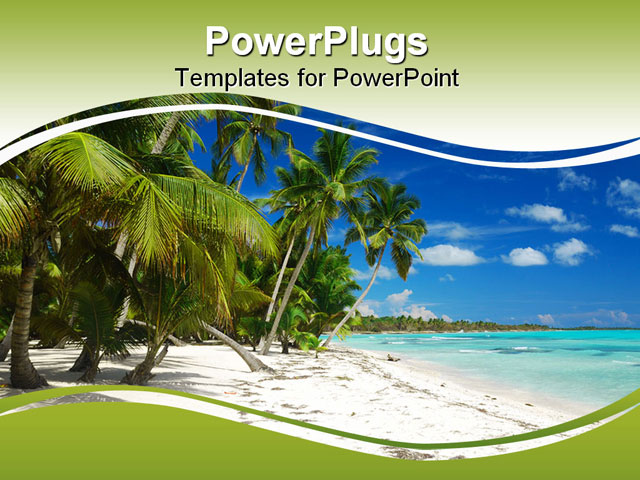 The Dominican Republic
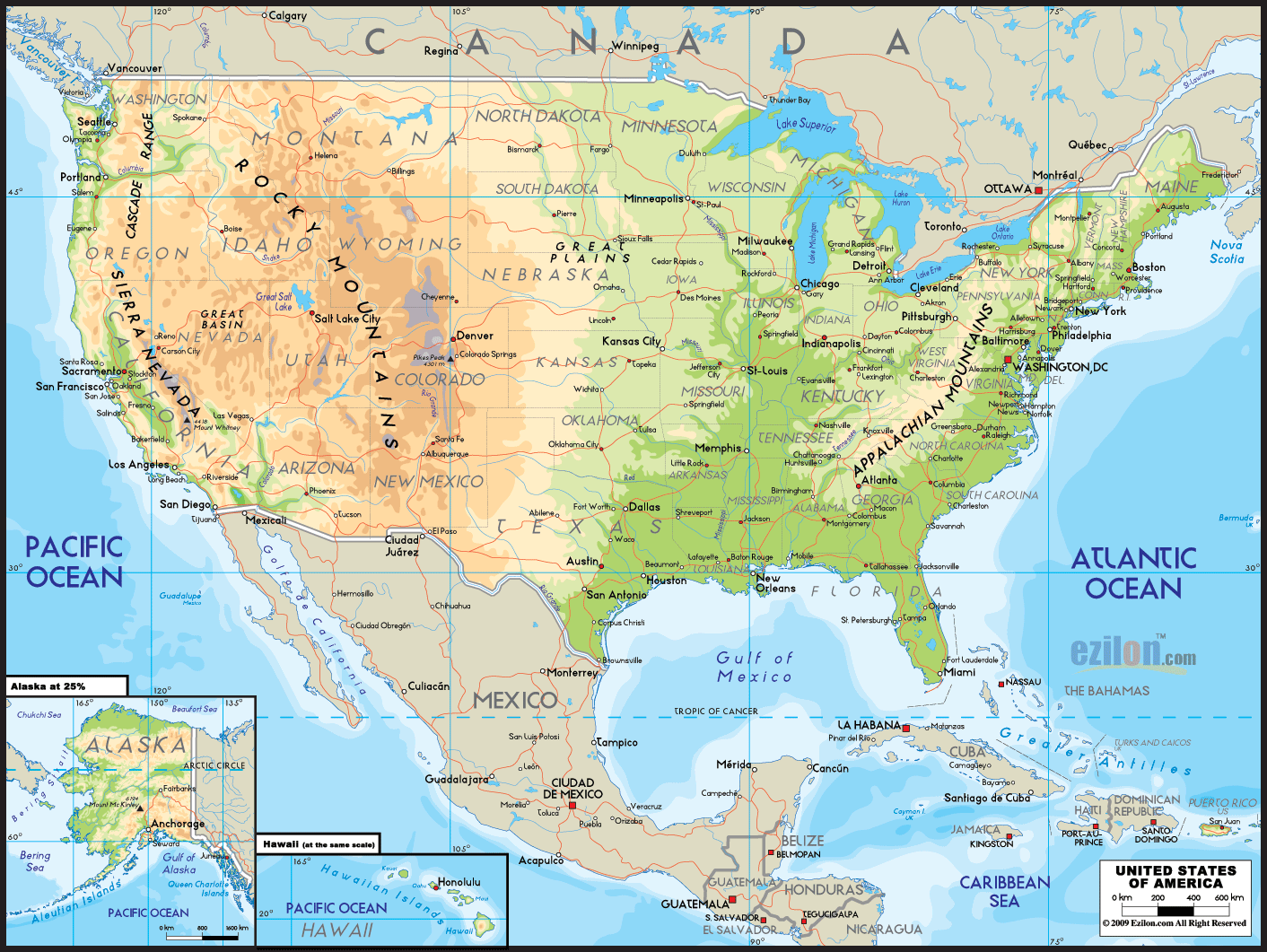 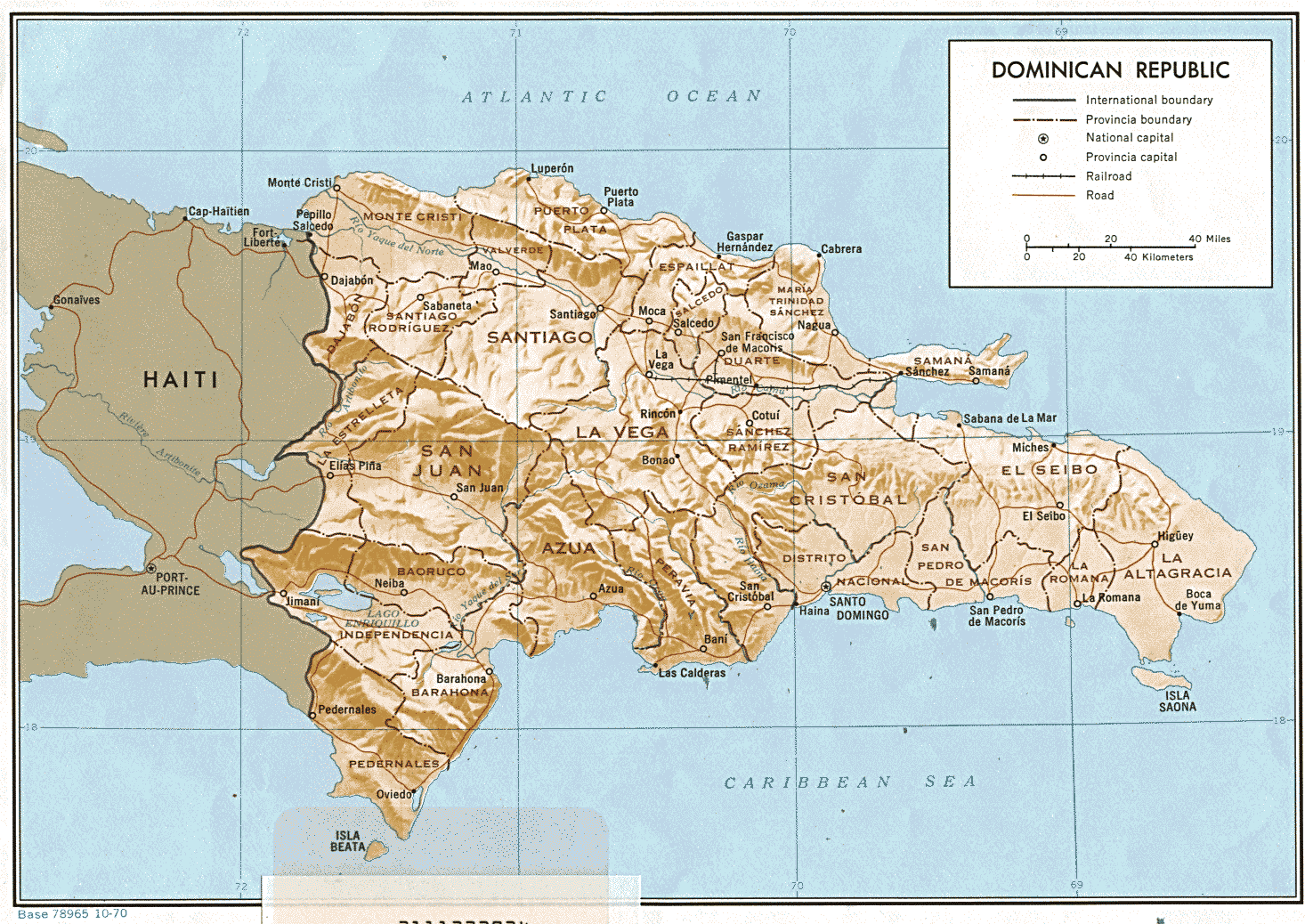 The Dominican Republic
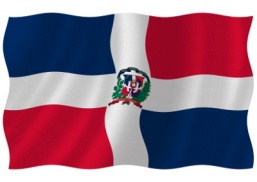 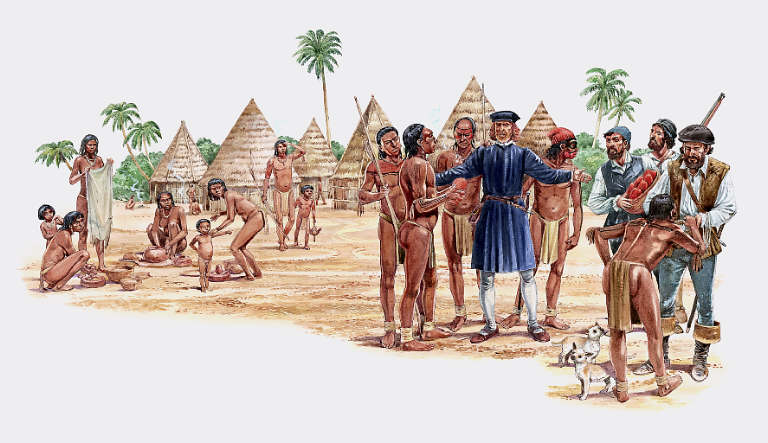 Europeans first discovered the island of Hispaniola in 1492 by Christopher Columbus of Spain. The native peoples of the island, the Taínos. Other colonizers sent from Spain were cruel and reduced the Taino population from 1 million to 500 people in under 50 years. The Spanish needed a new source of manual labor and turned to African slaves.
The inter-mixing of European and African traditions and customs contributed to the development of present day Dominican culture.
three major racial and ethnic groups
White  
Tainos
Black from Africa
History
“Mulattoes”.
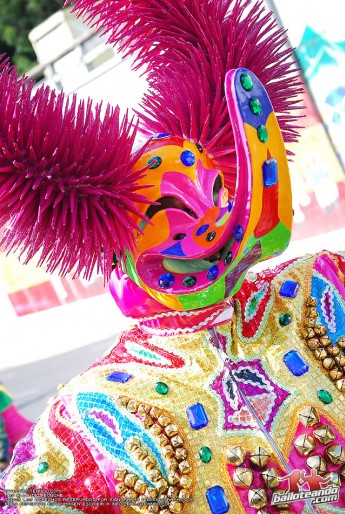 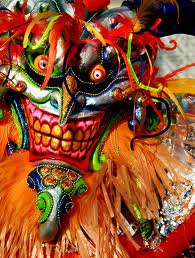 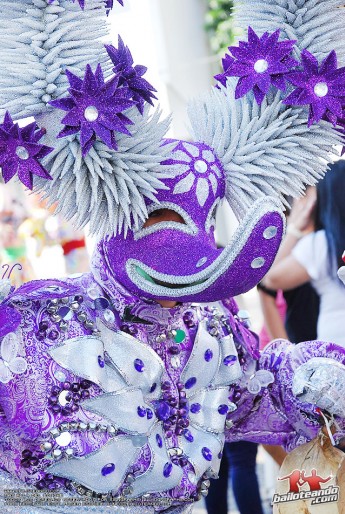 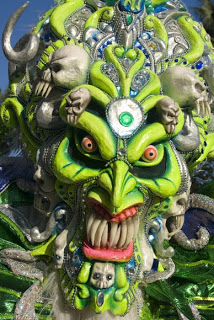 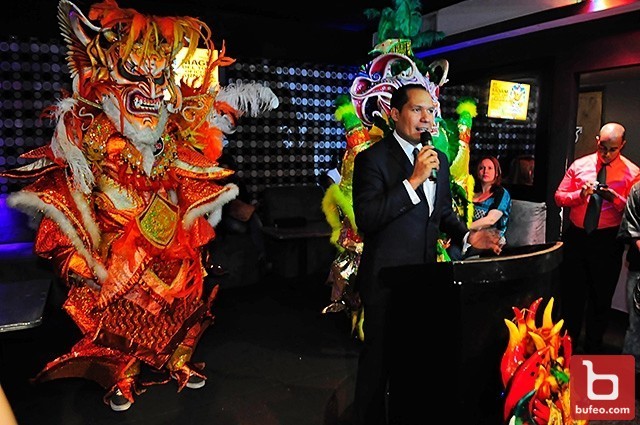 Culture . Traditions . Folklore
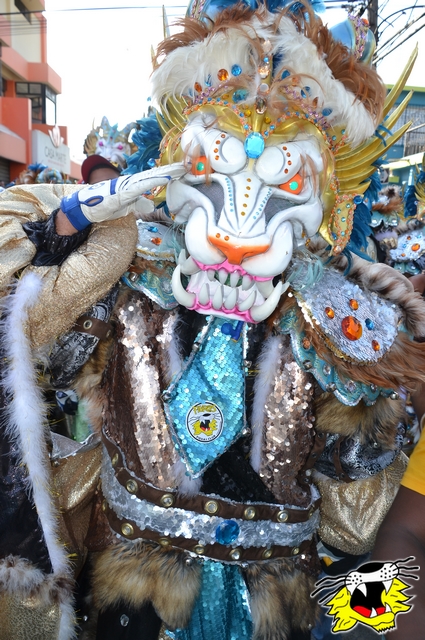 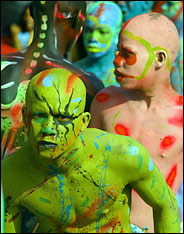 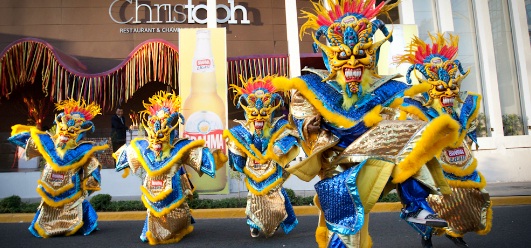 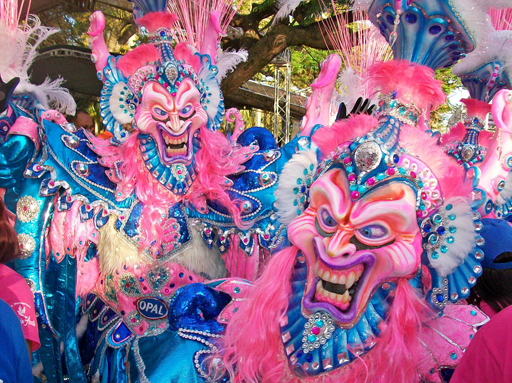 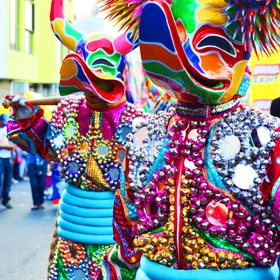 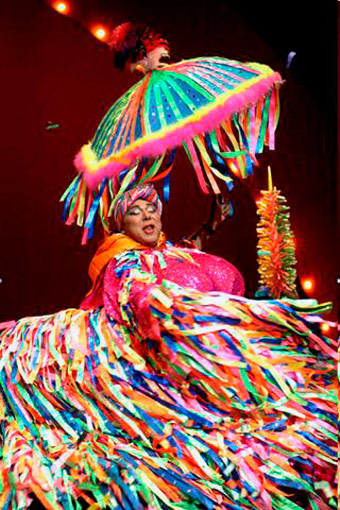 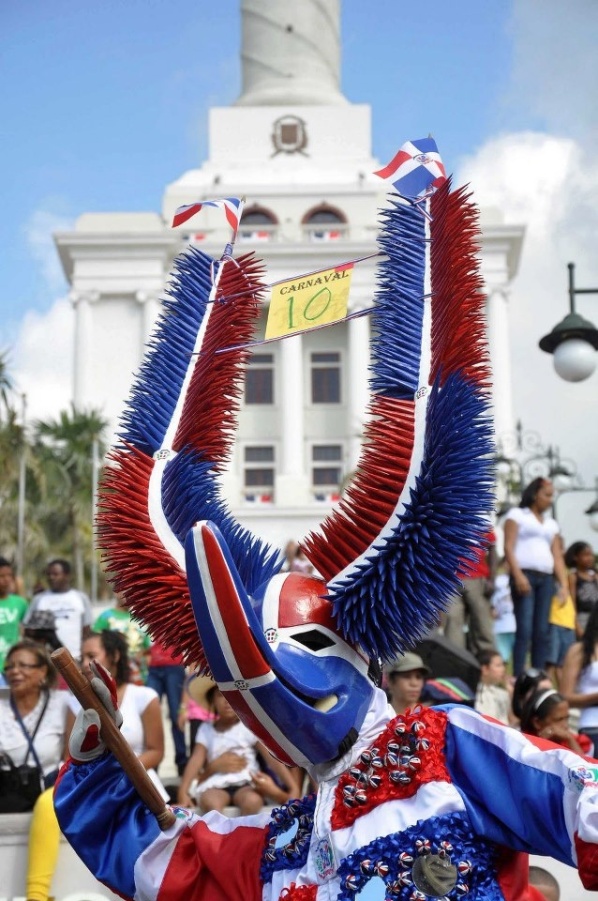 Culture
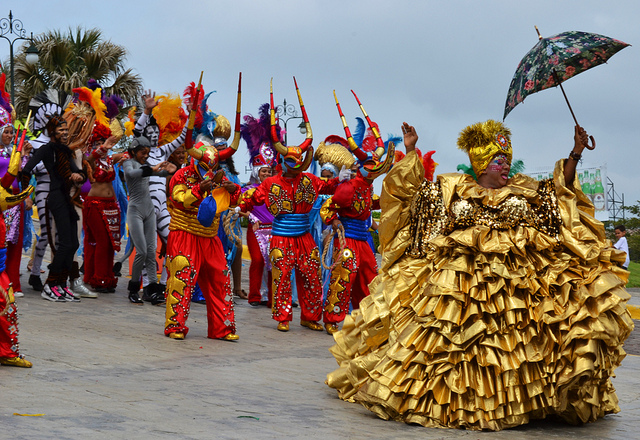 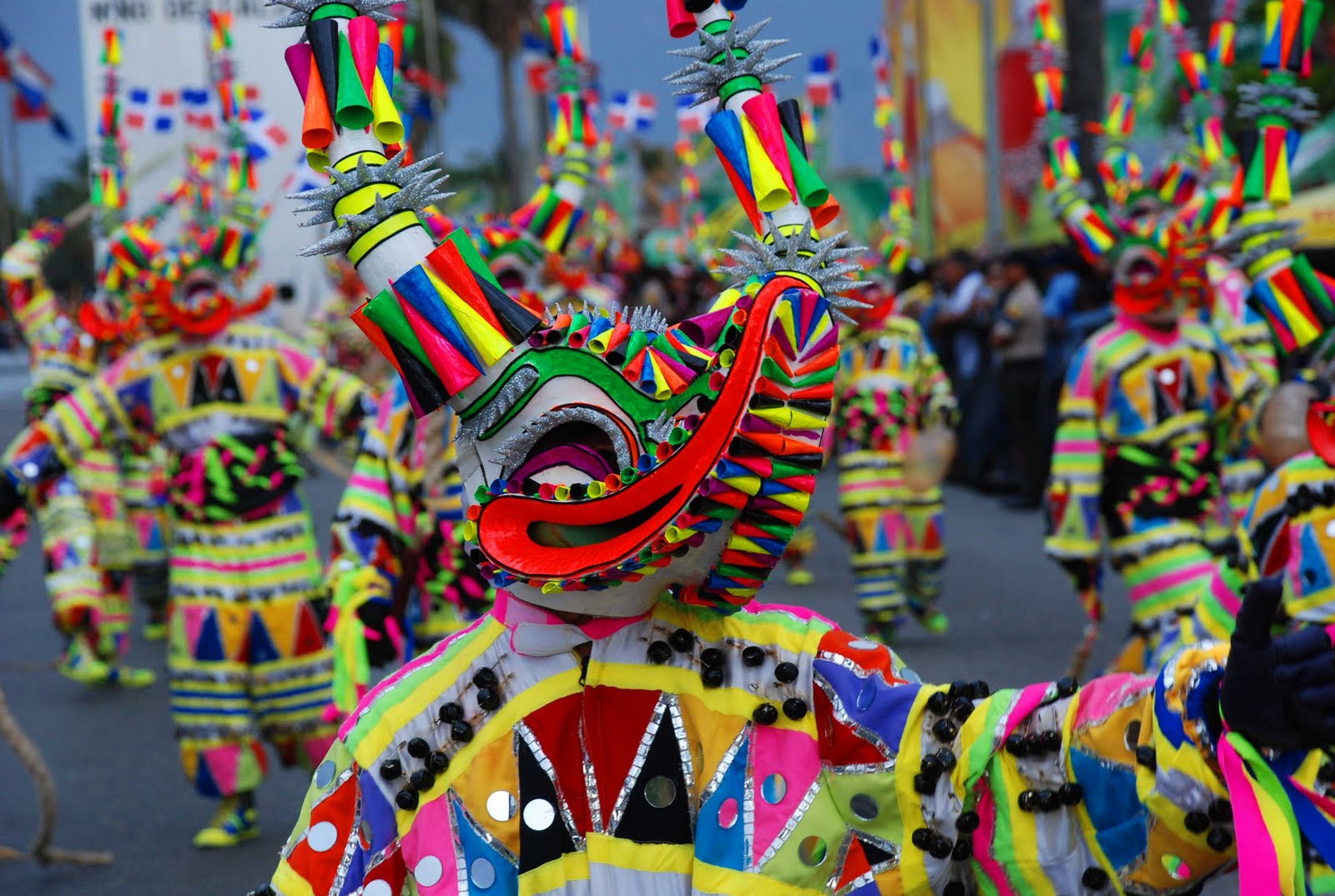 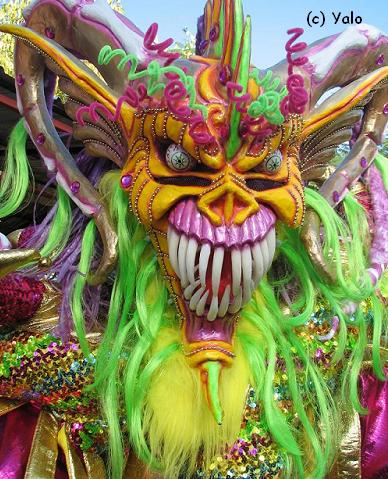 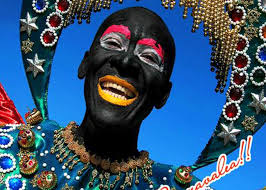 Carnival
Merengue & Bachata
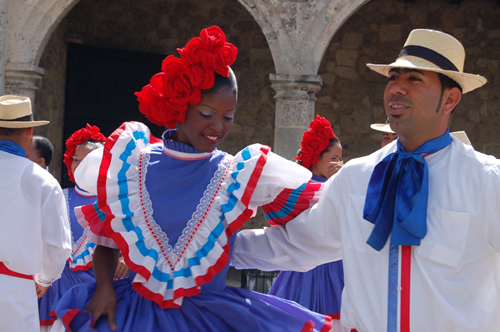 It’s Based on musical elements like African drums, brass, piano, chorded instruments, and traditionally the accordion, as well as some elements unique to the Dominican Republic, such as the tambora and güira.
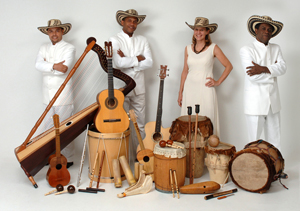 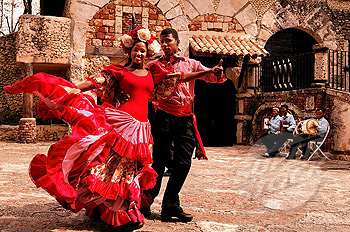 Music & Dance
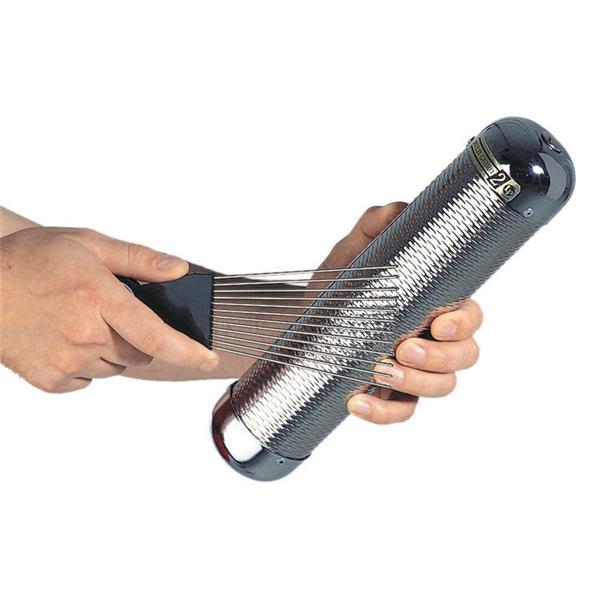 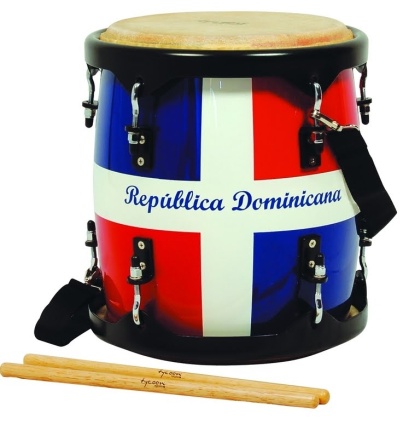 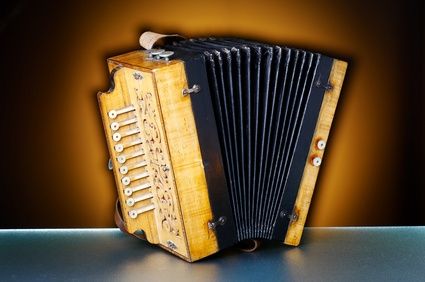 Maracas
Guira
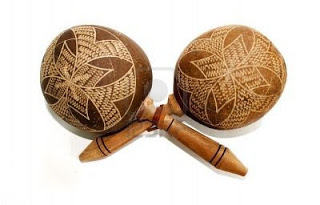 Tambora
Acordion
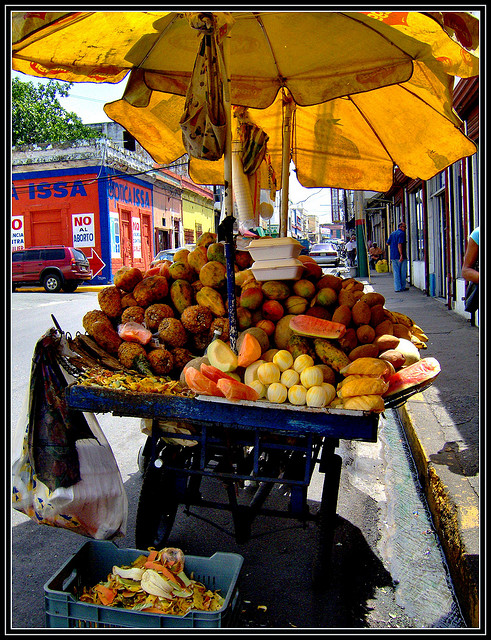 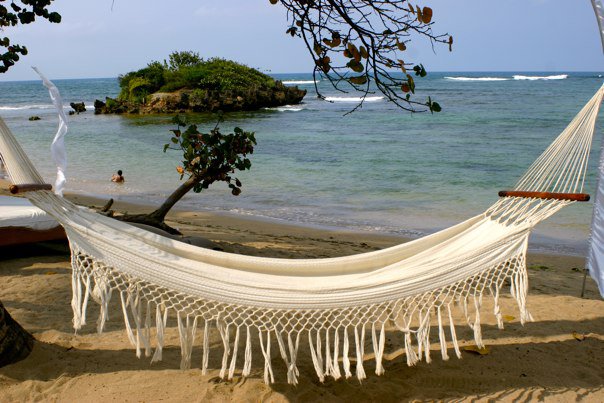 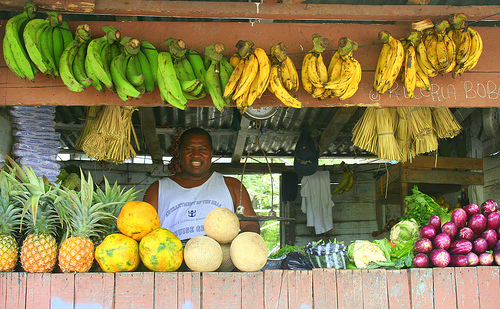 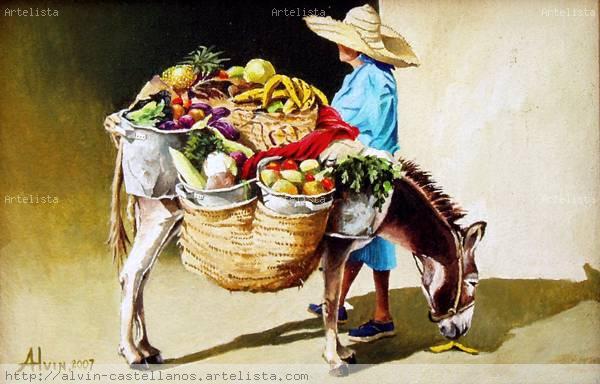 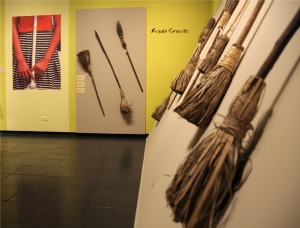 Elements of the culture
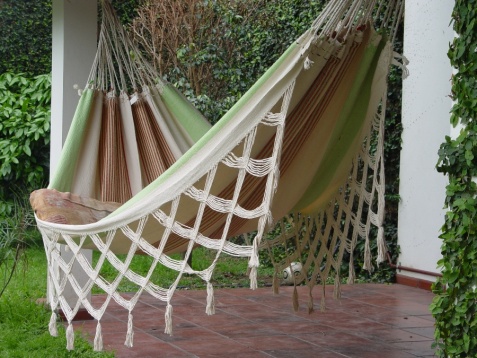 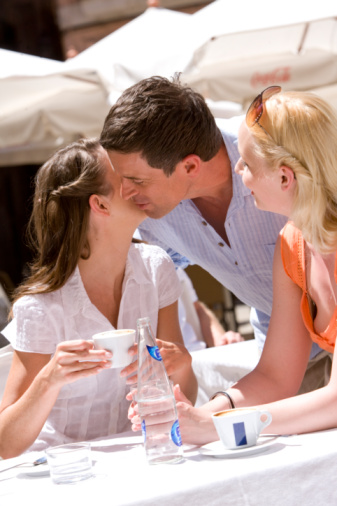 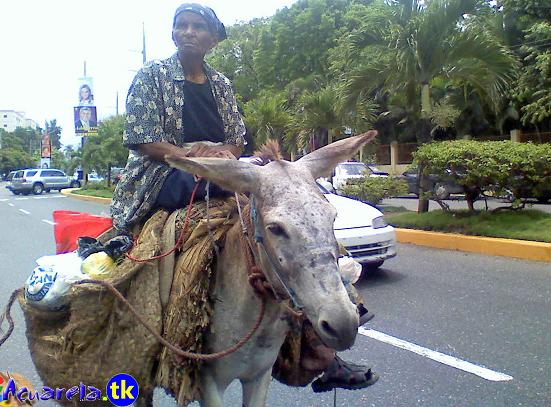 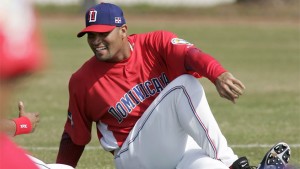 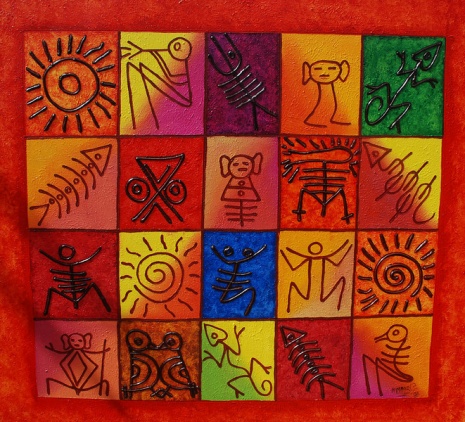 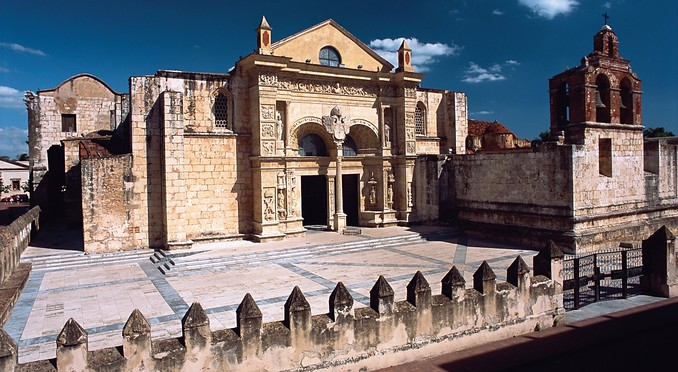 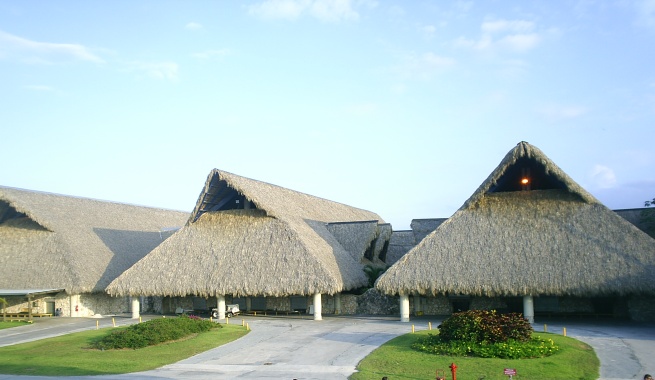 Architecture
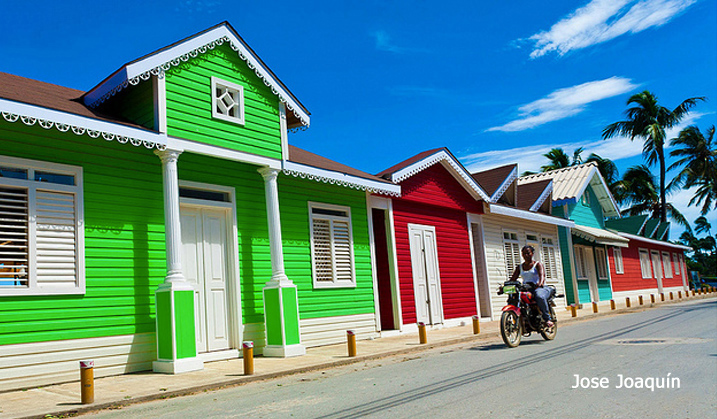 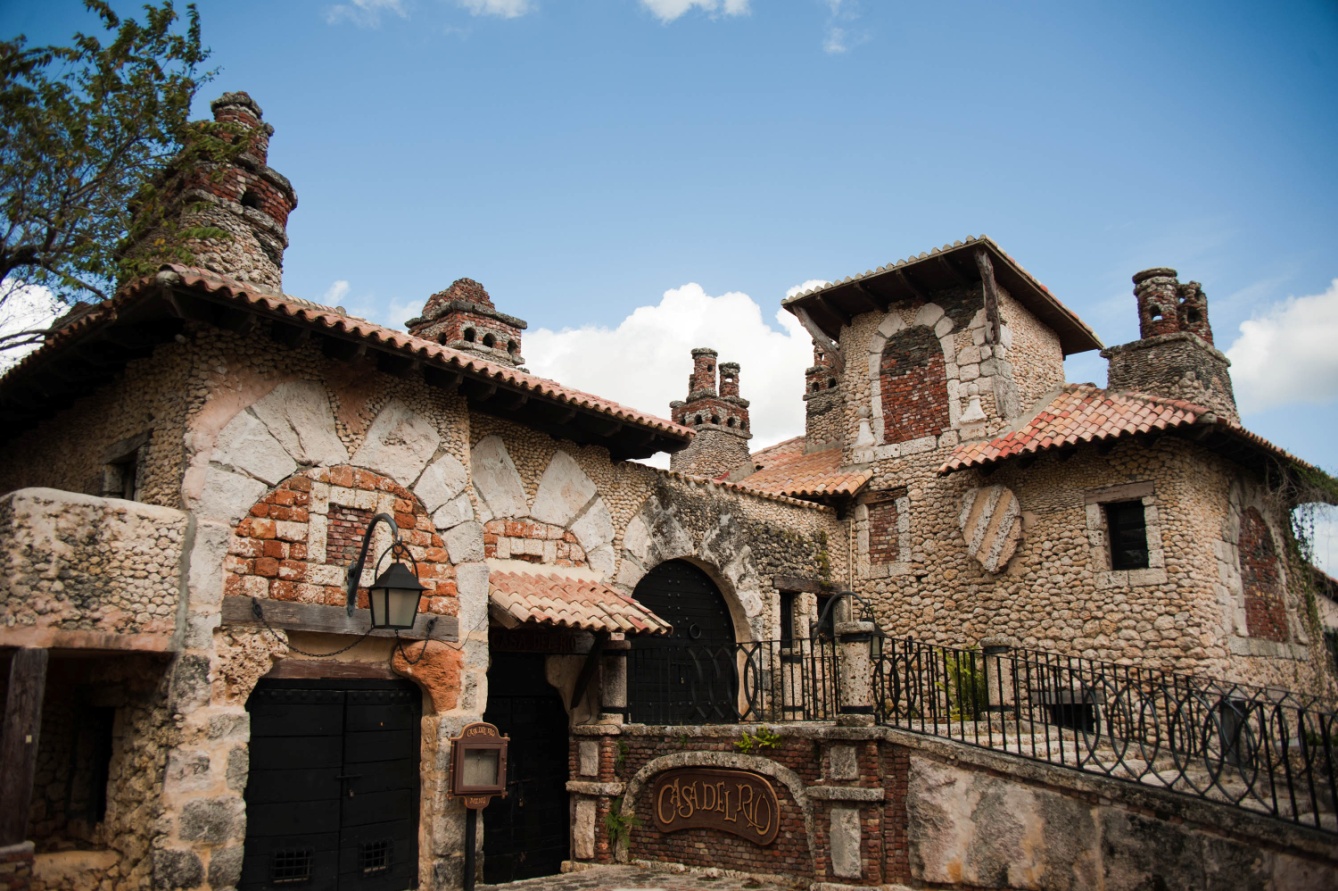 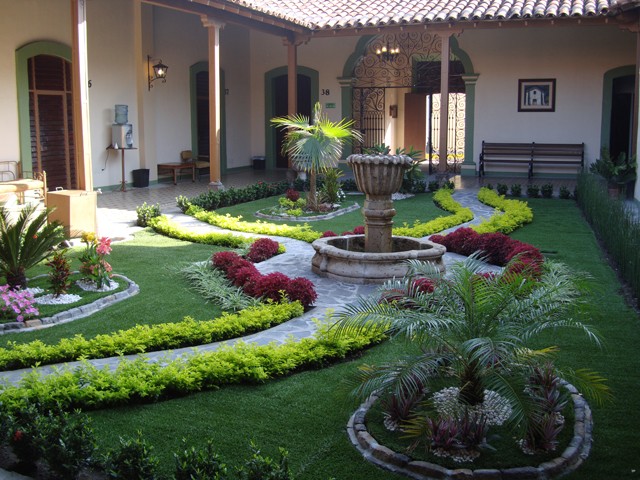 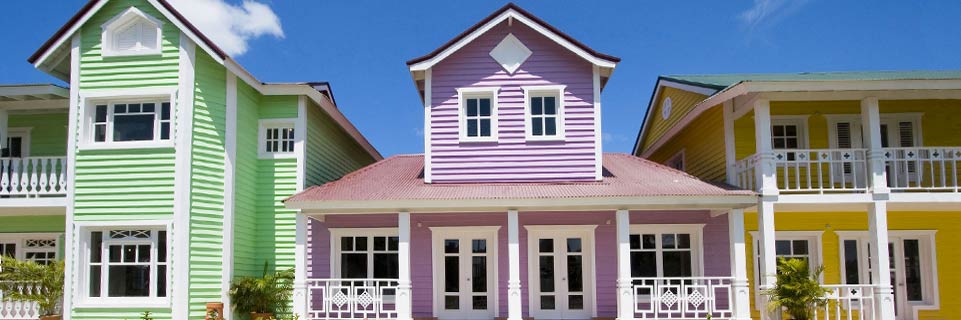 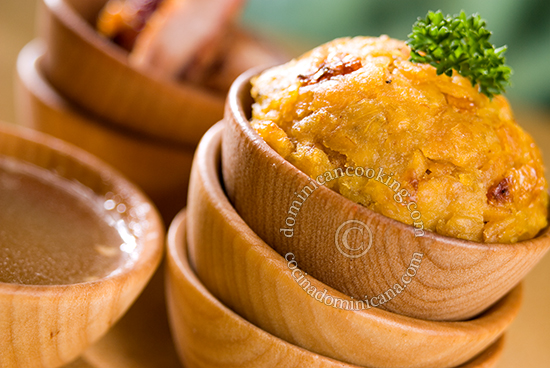 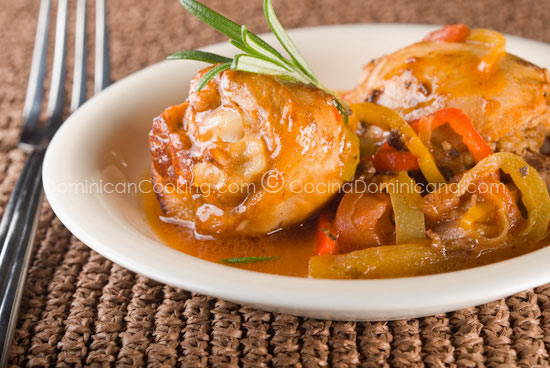 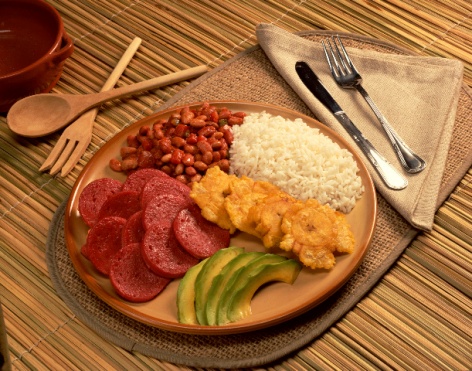 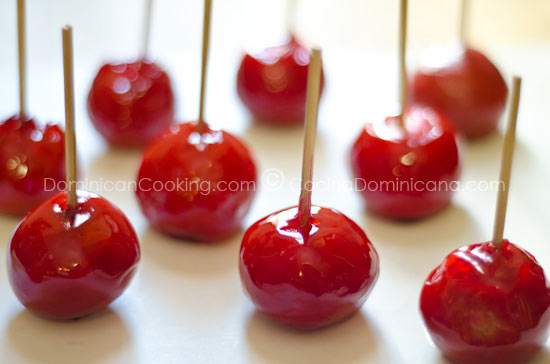 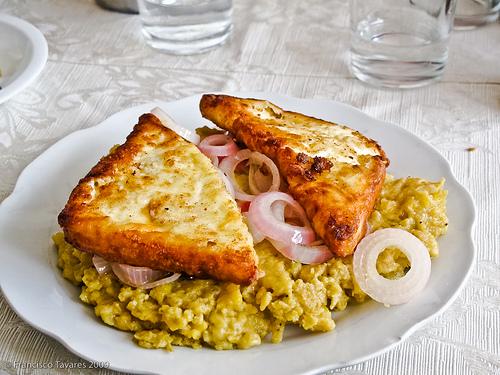 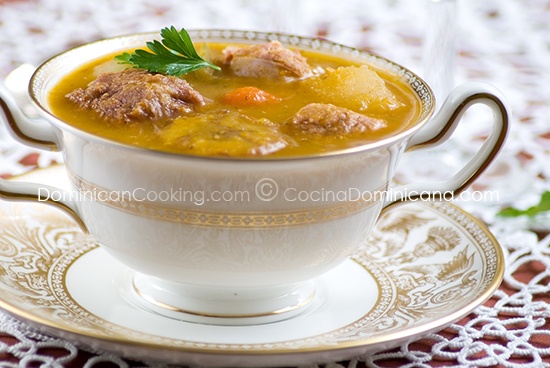 Food
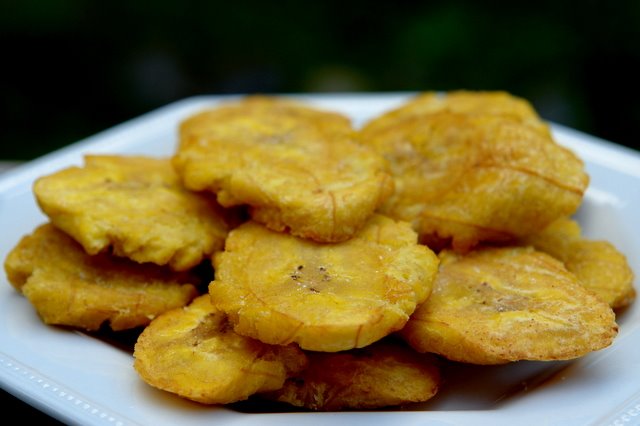 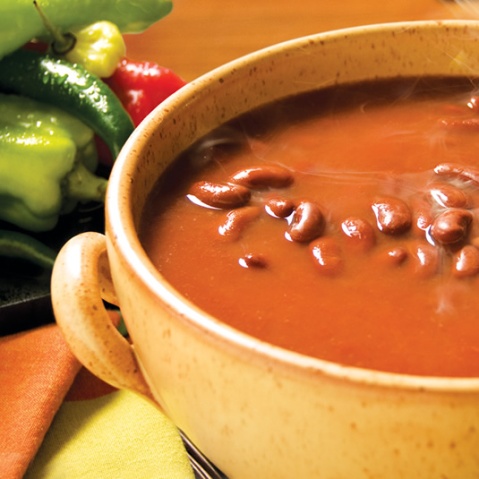 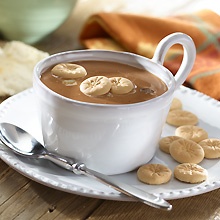 Dominican cuisine is predominantly Spanish, Taíno, and African. The typical cuisine is quite similar to what can be found in other Latin American countries, but many of the names of dishes are different.
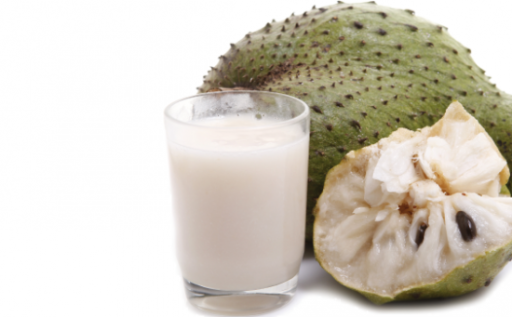 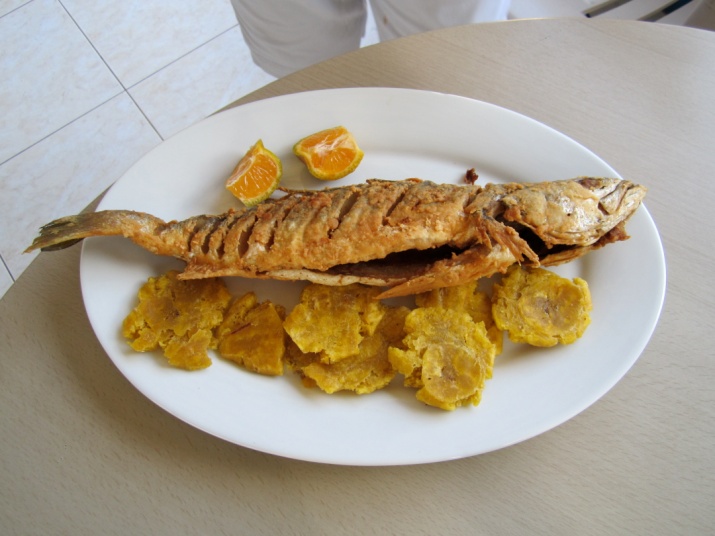 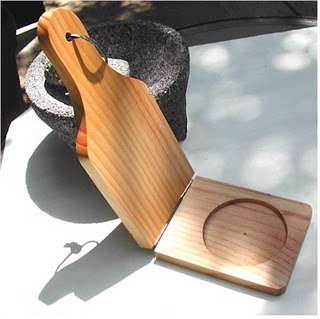 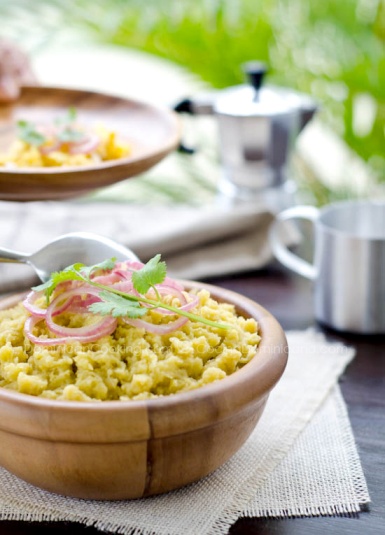 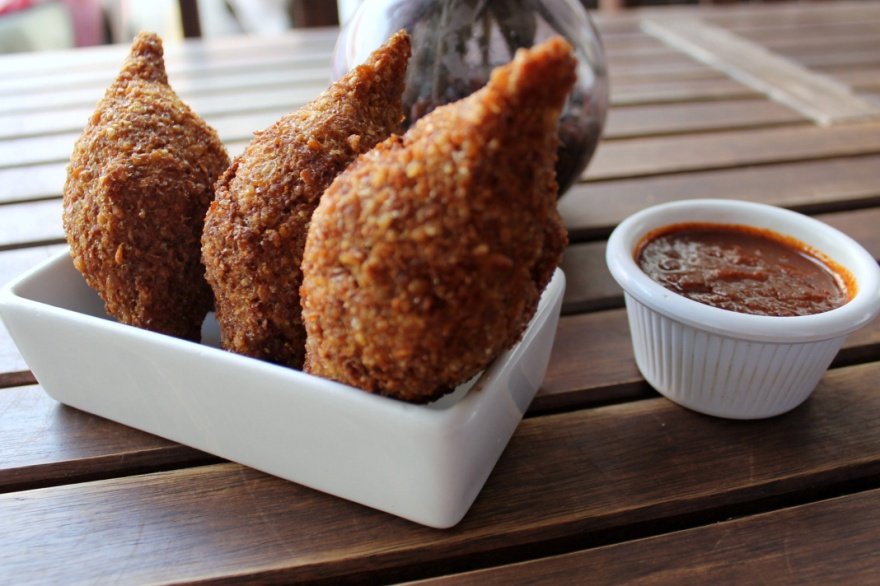 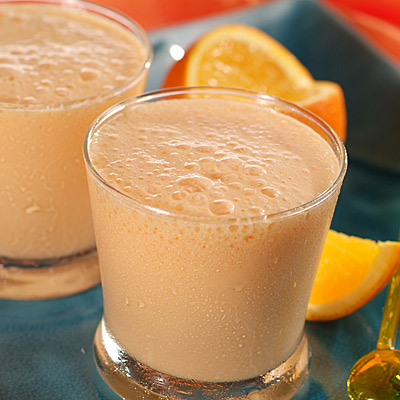 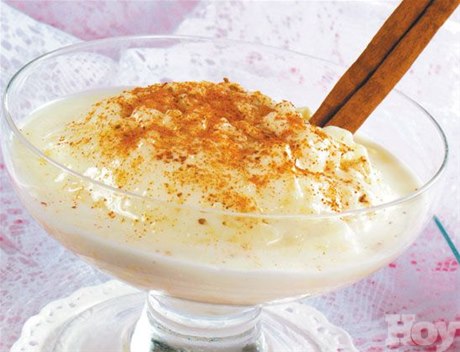 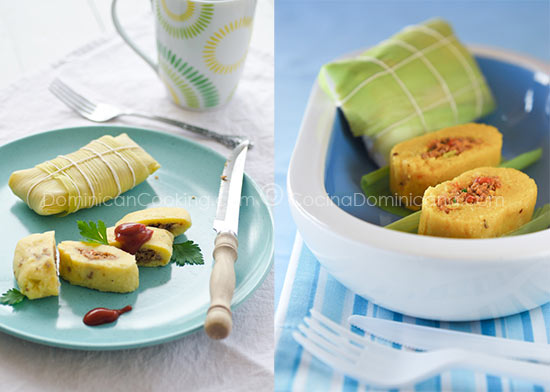 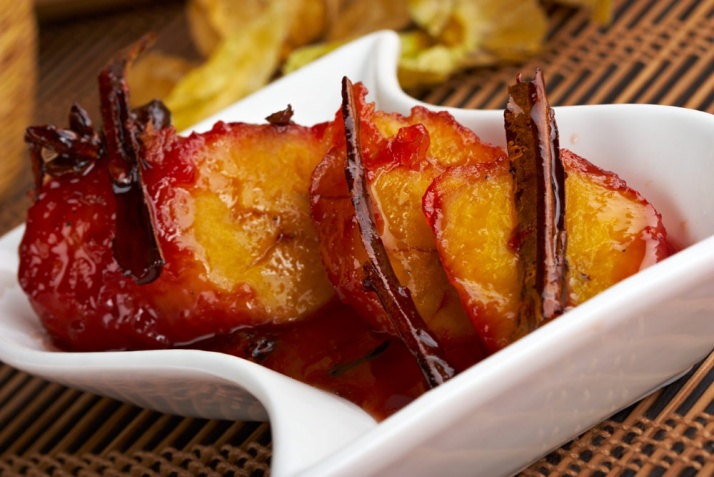 Food
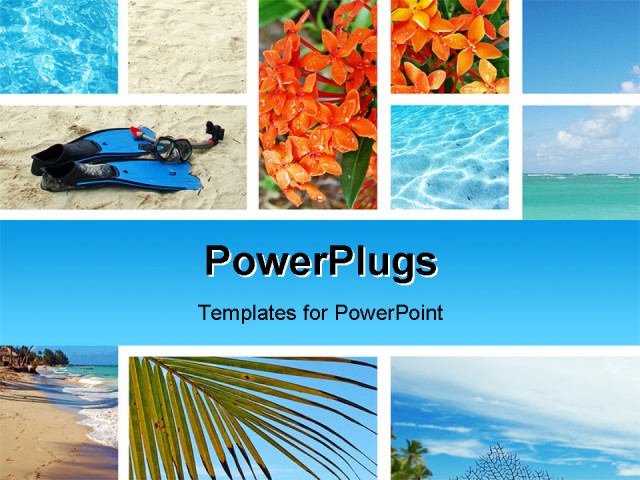 Things not to miss… Scenery
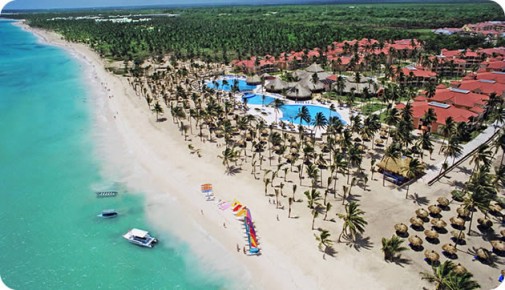 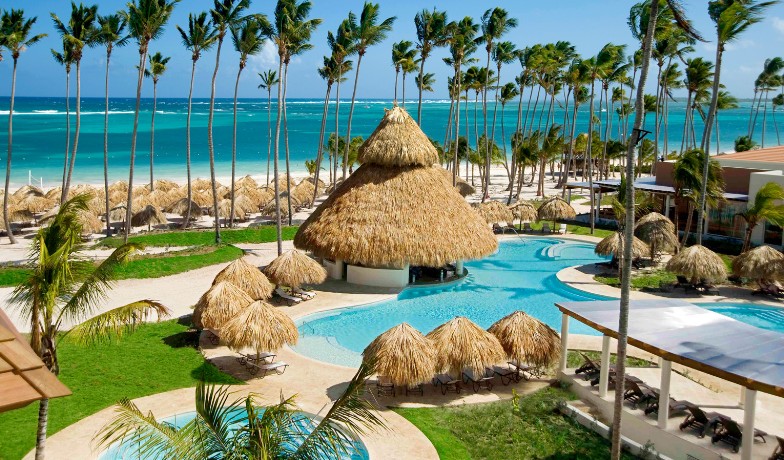 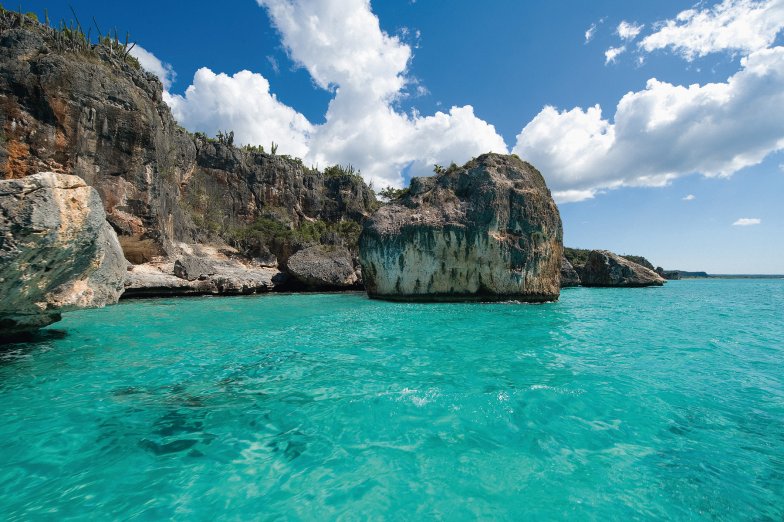 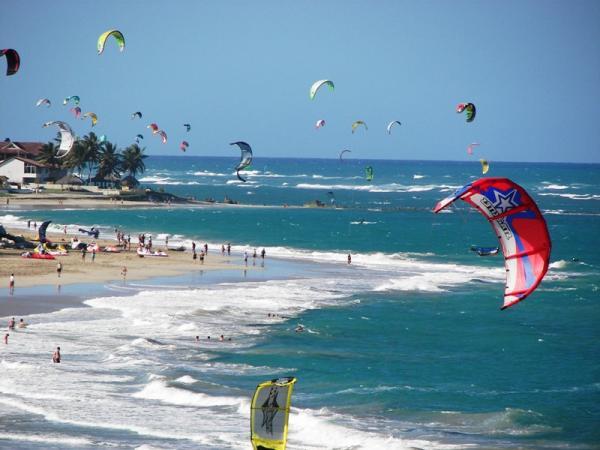 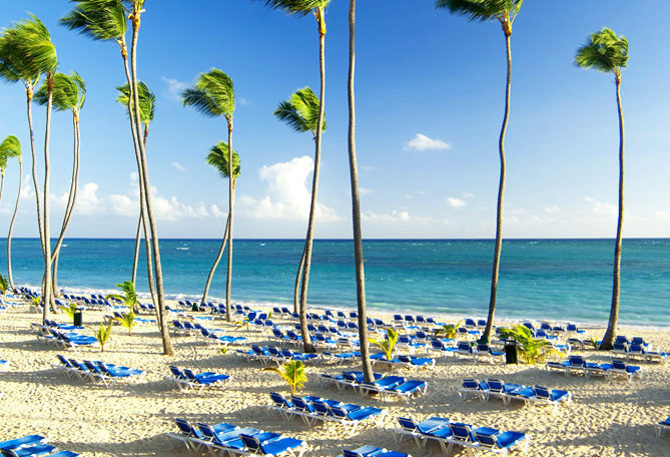 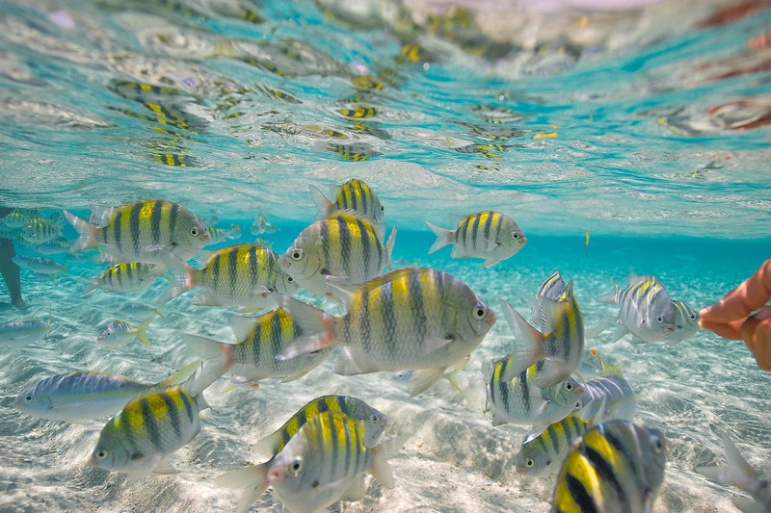 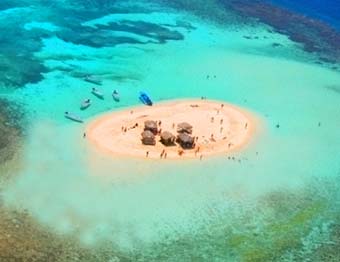 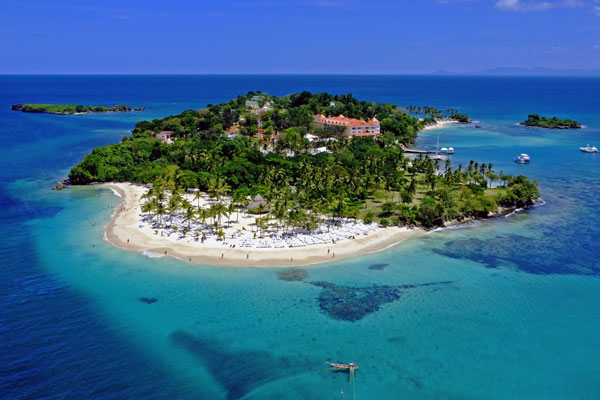 Beaches
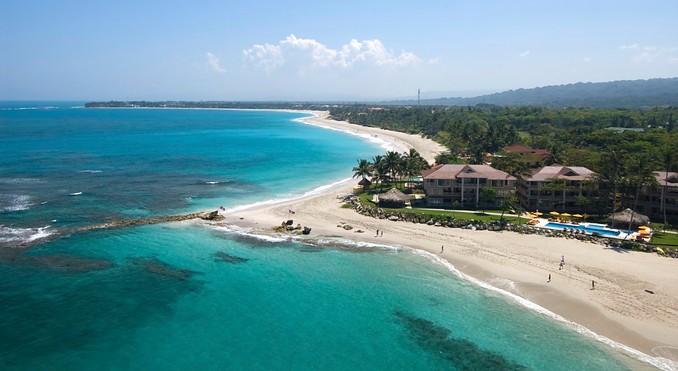 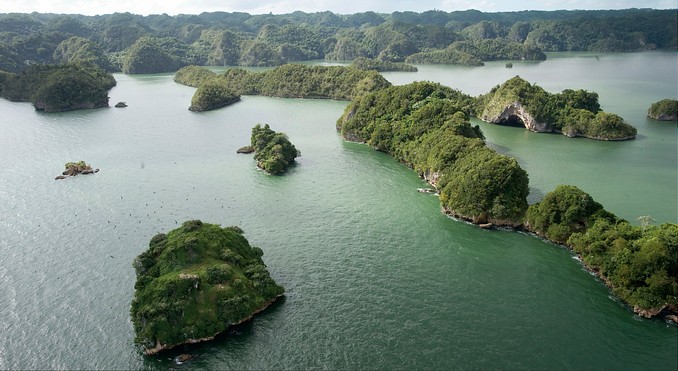 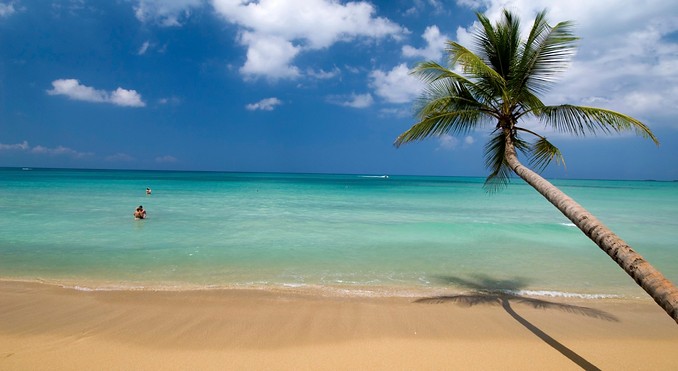 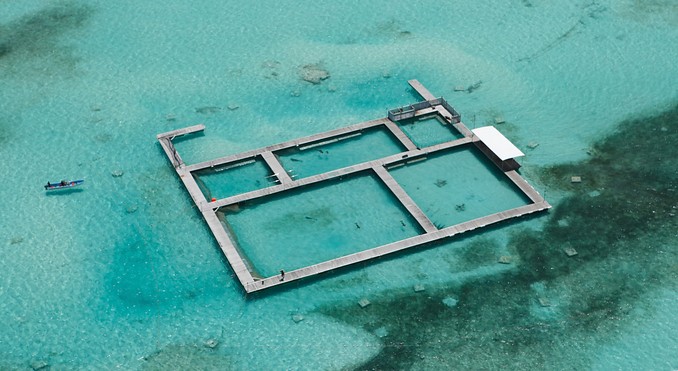 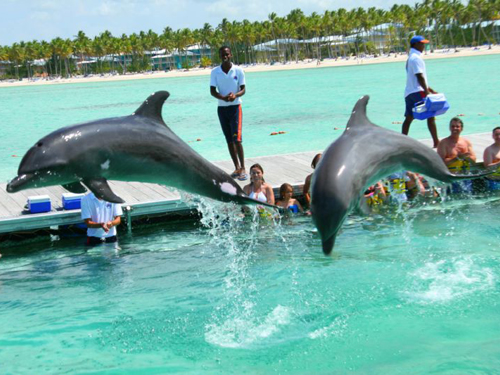 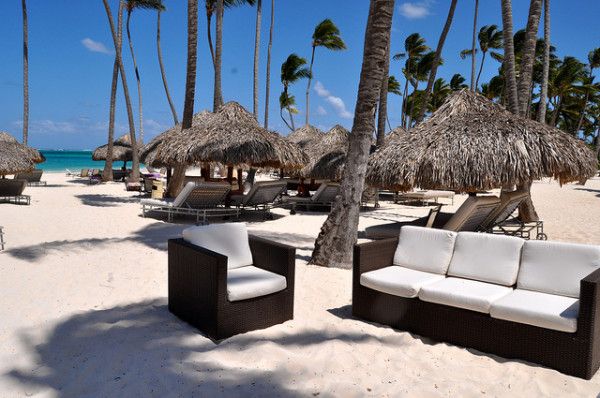 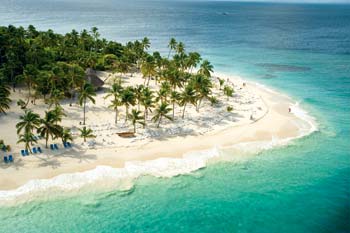 Beaches
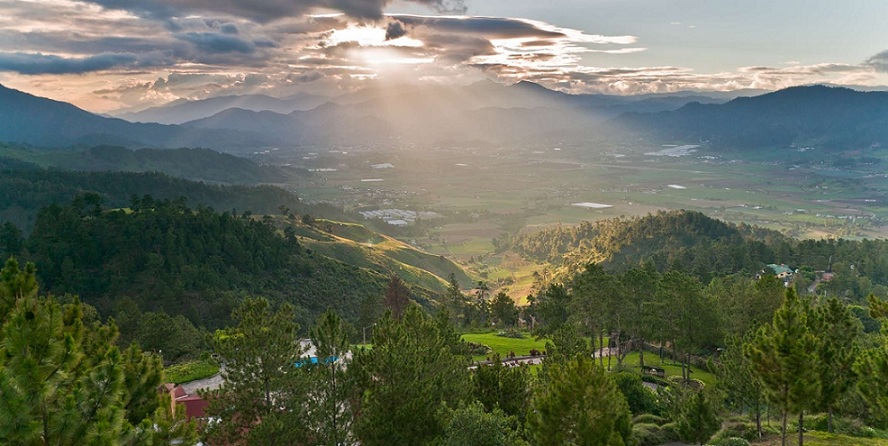 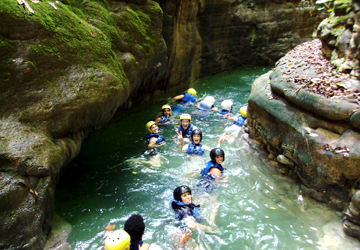 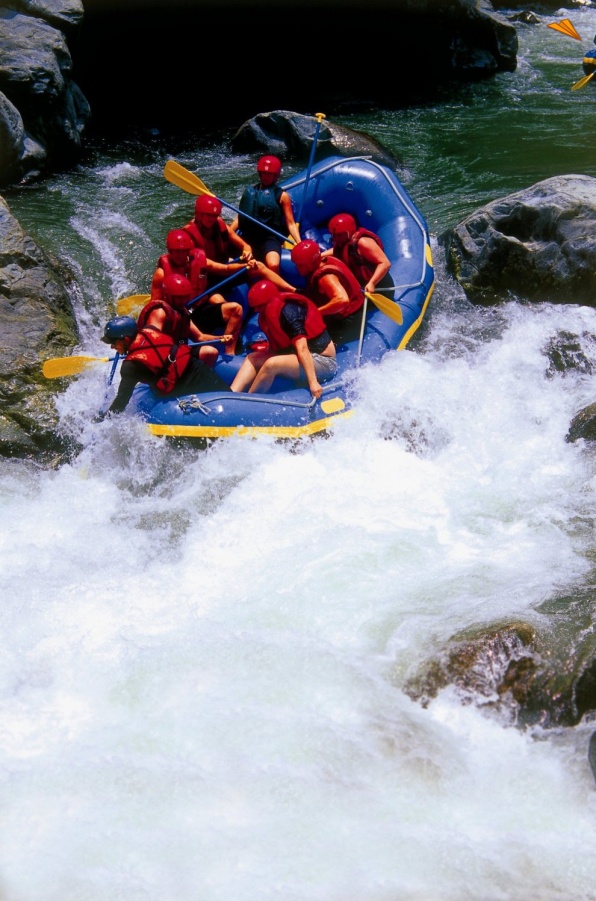 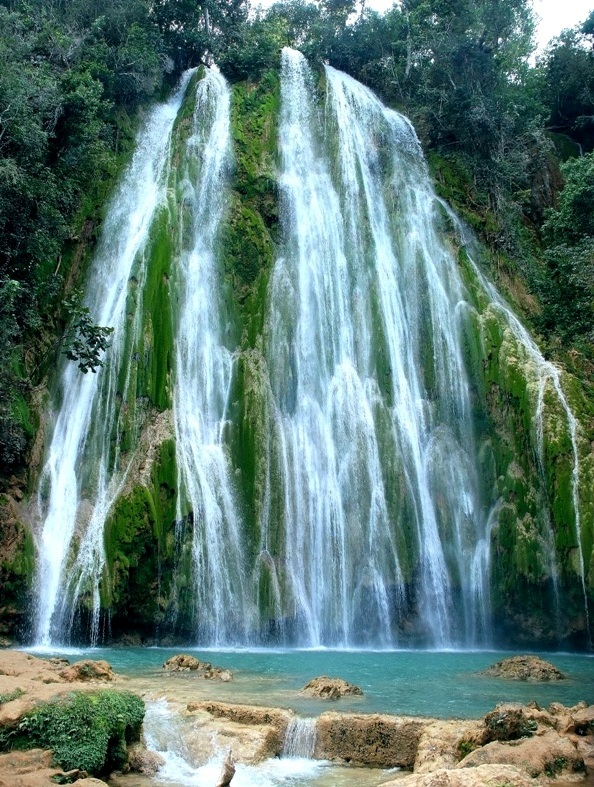 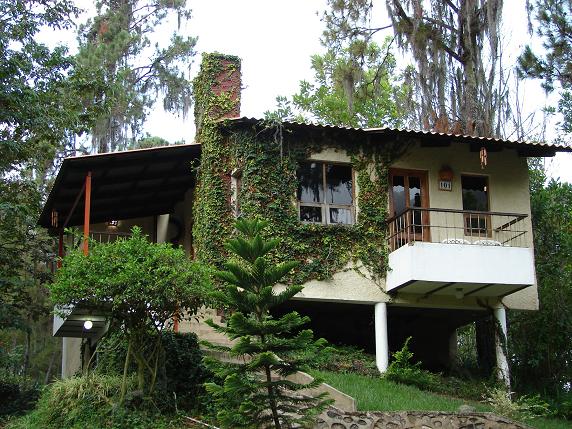 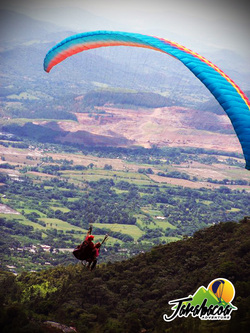 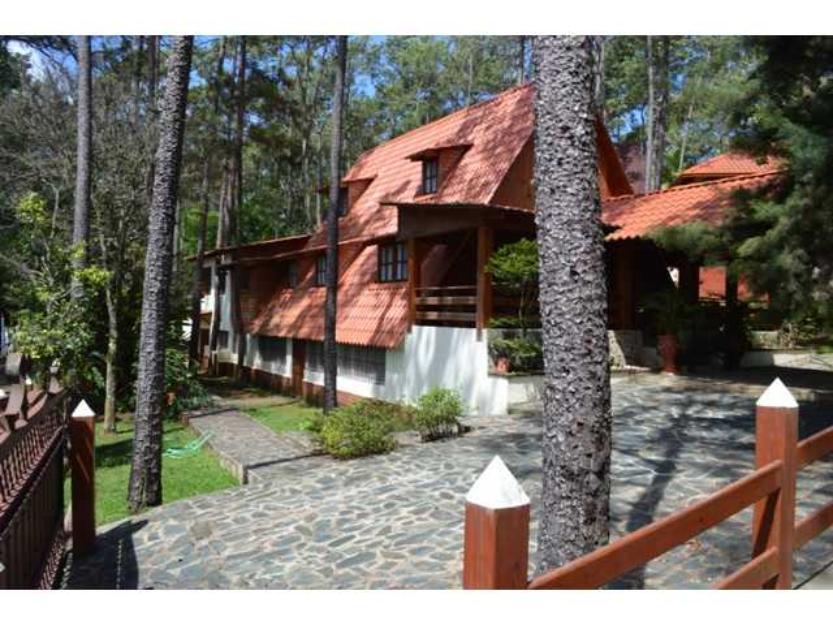 Mountains
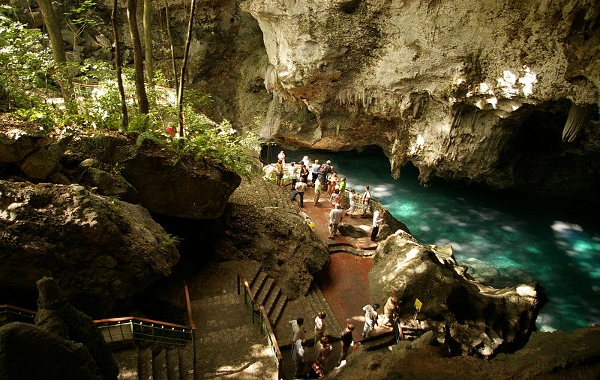 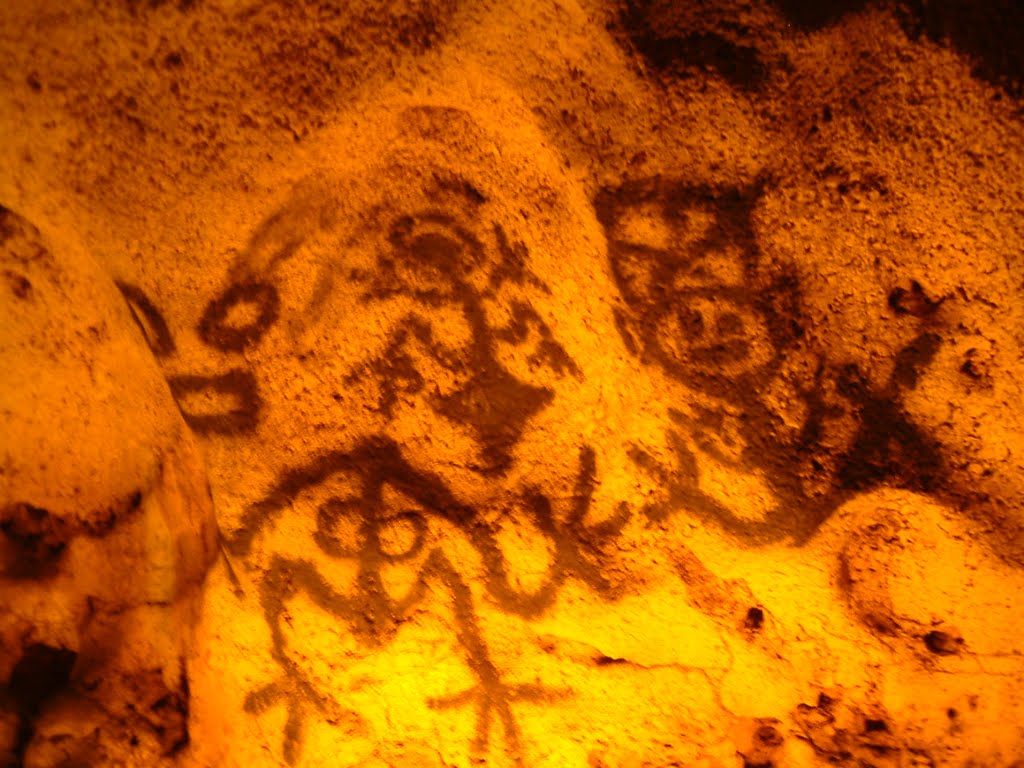 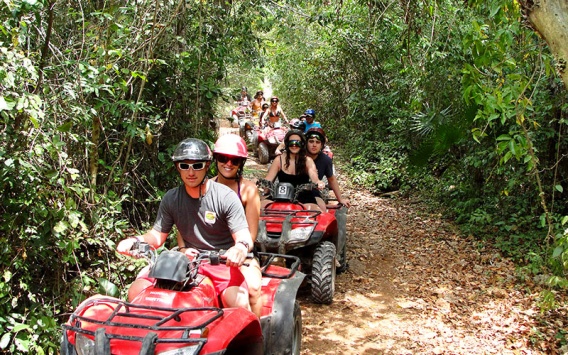 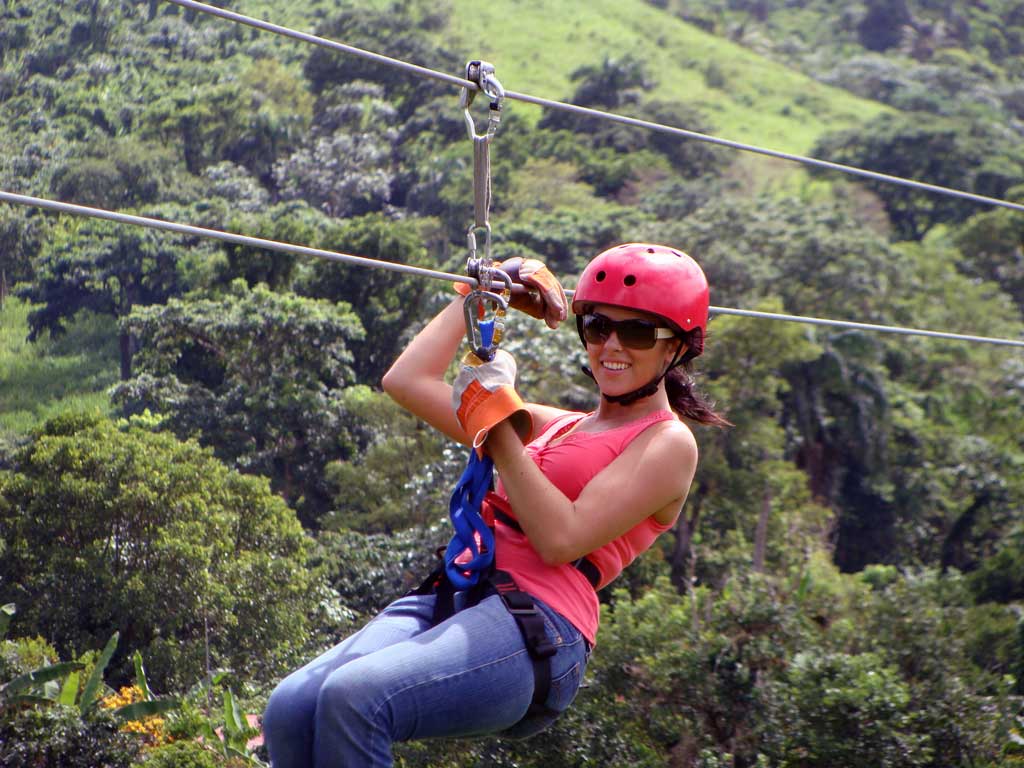 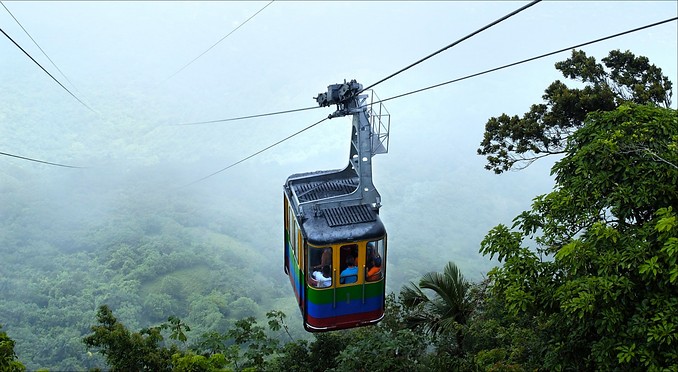 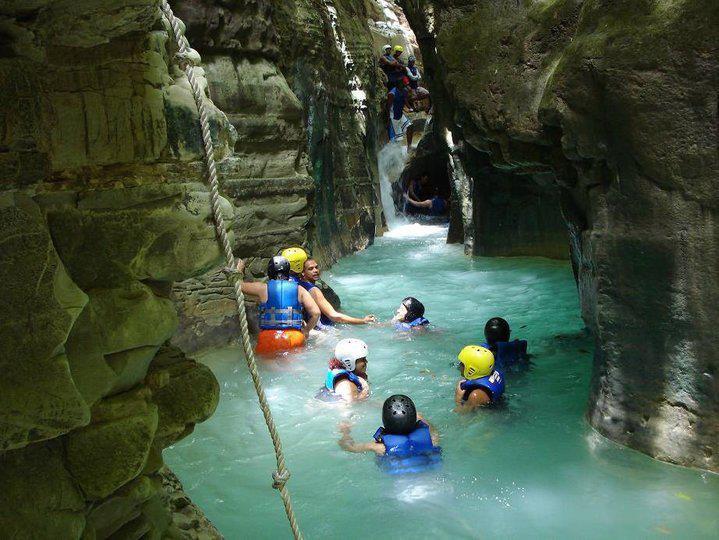 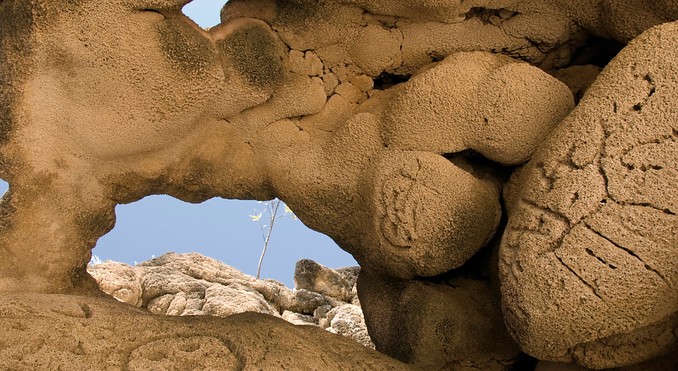 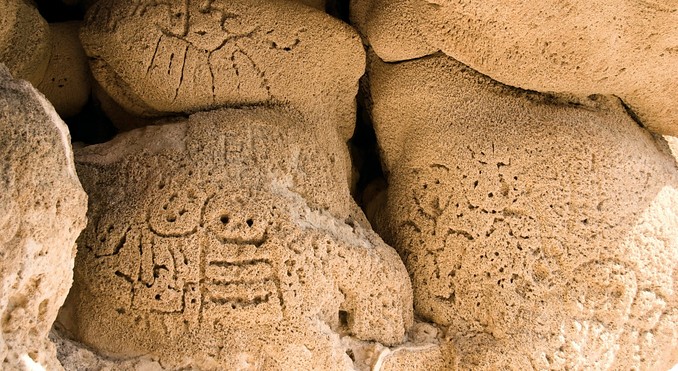 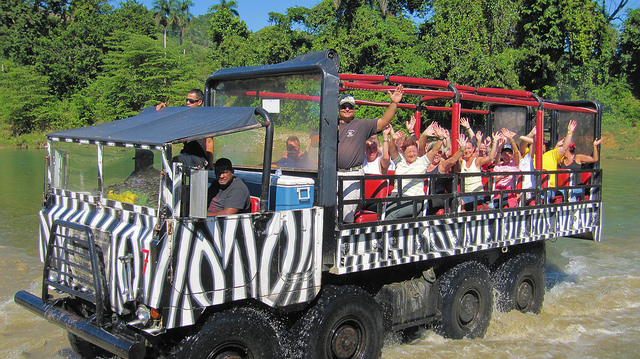 Mountain
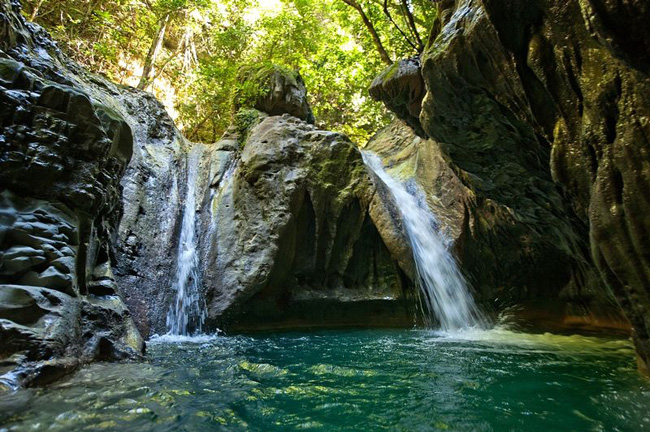 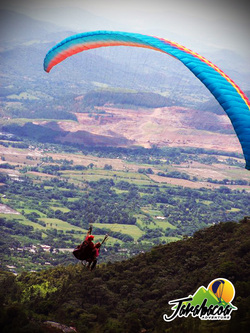 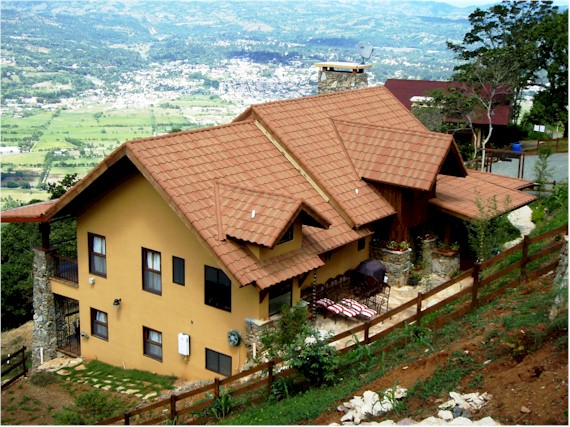 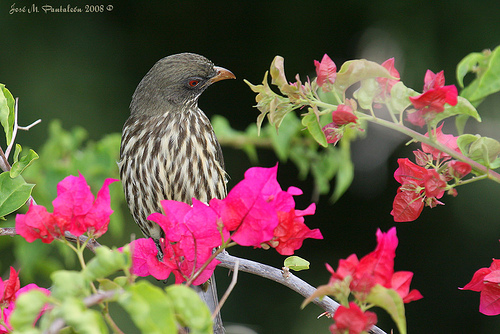 Mountains
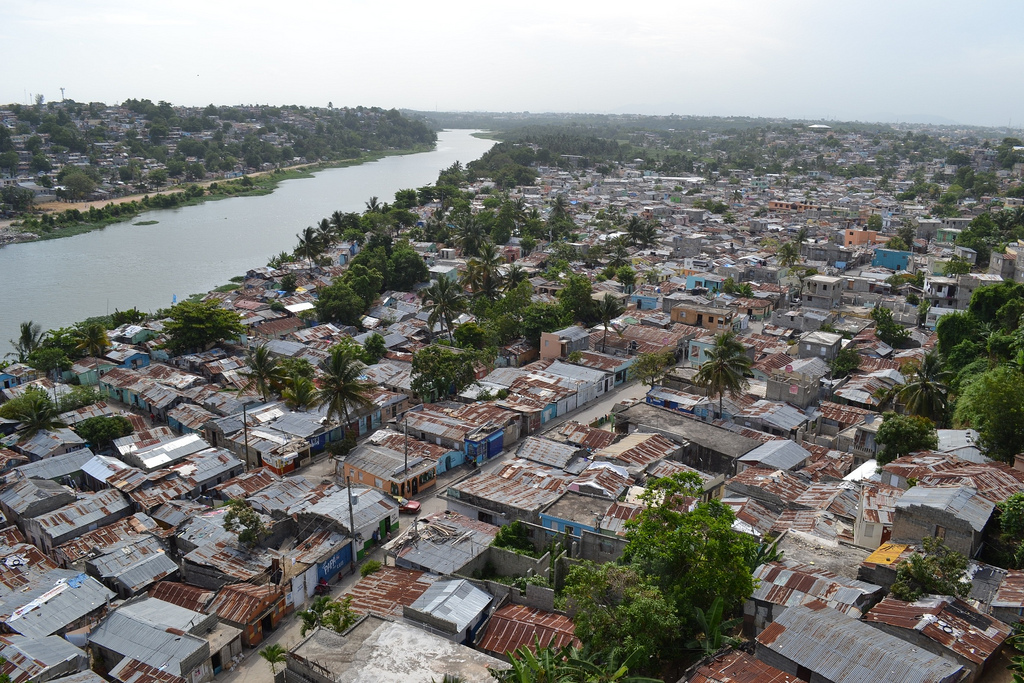 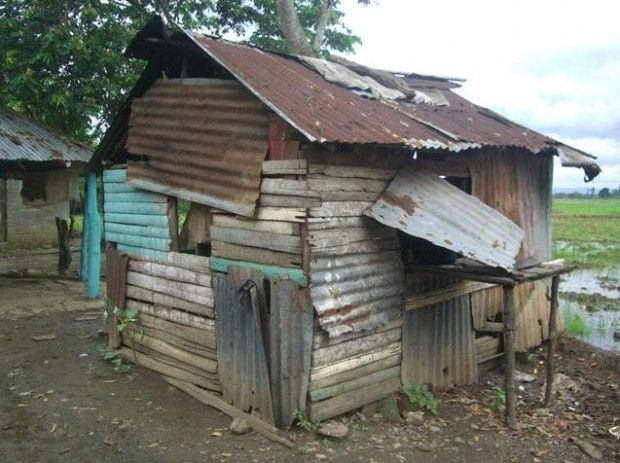 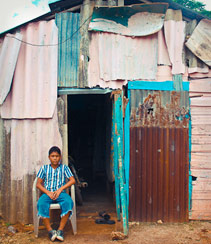 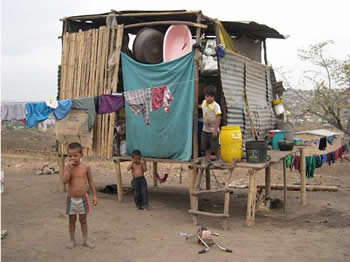 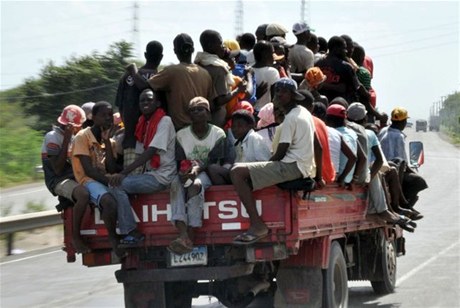 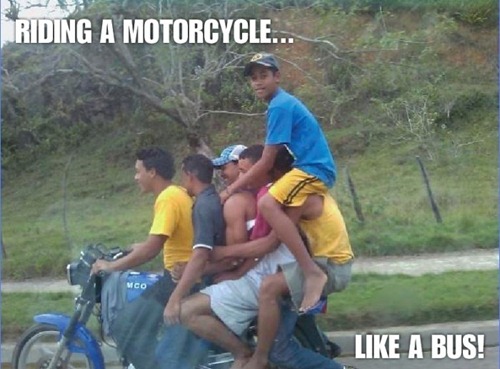 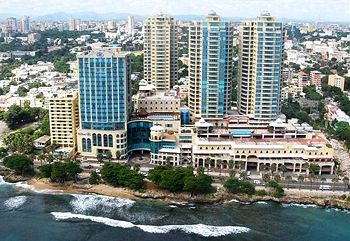 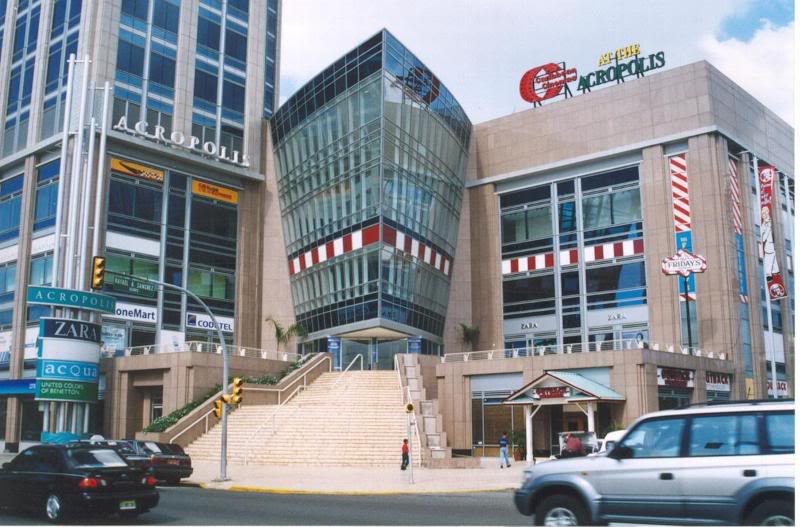 Reality
https://www.youtube.com/watch?v=vxs7mXfG2TU
http://www.youtube.com/watch?v=ZQYGcVdpBA0&feature=share